Average
Mean
Arithmetic Mean
Example
Example
If a baseball pitcher throws three straight strikes to the first batter, two strikes to the second batter, one strike to the third batter, and zero strikes to the fourth batter, what is the average number of strikes the pitcher threw to each of the four batters?Solution-
N = 4 since there are four batters
S = 3 + 2 + 1 + 0 = 6
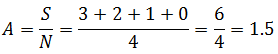